Scenarios Input Activity
Topic 1 | Page 1
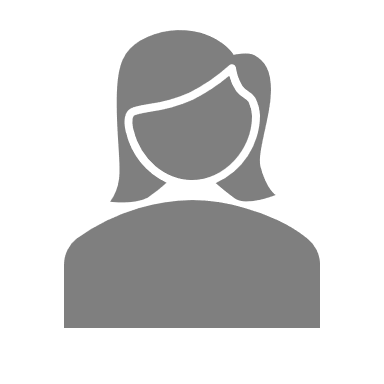 Being a client
<write voice over text here>
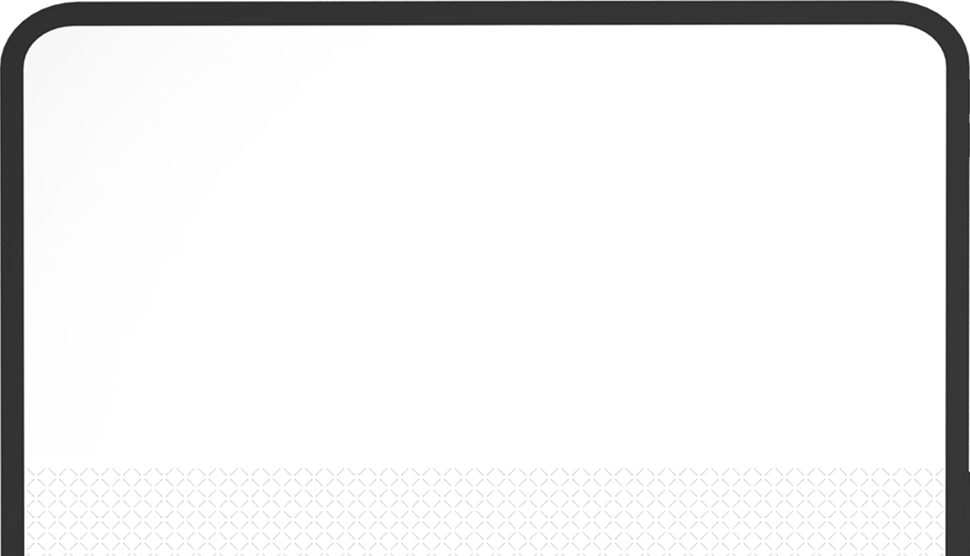 What would you expect from the receiver to make this a great call?
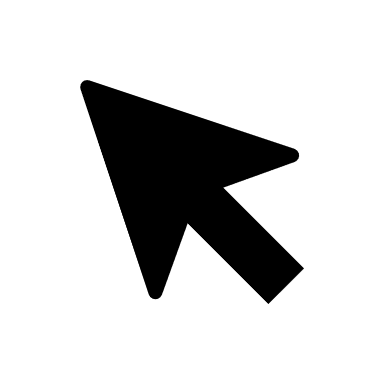 Choose your answers and select continue.
Answers quickly
Provides simple explanations
Listens attentively
Greets me well
Rushes the conversation
Understands my concerns
Simultaneously busy with other tasks
Provides suggestions
Smiles and uses friendly words
Treats me like an ordinary client
Interrupts me
Speaks in a low voice
<include graphic notes here>
Anything else you would expect?
Continue
G04-H-Scenario-With-Activity-004-SL
Topic 1 | Page 1
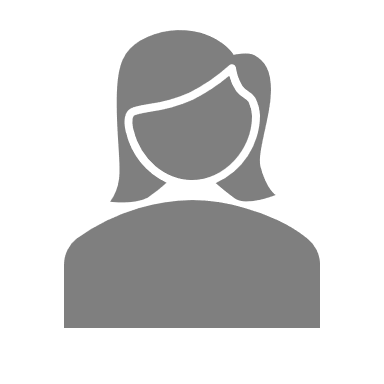 Being a client
<write voice over text here>
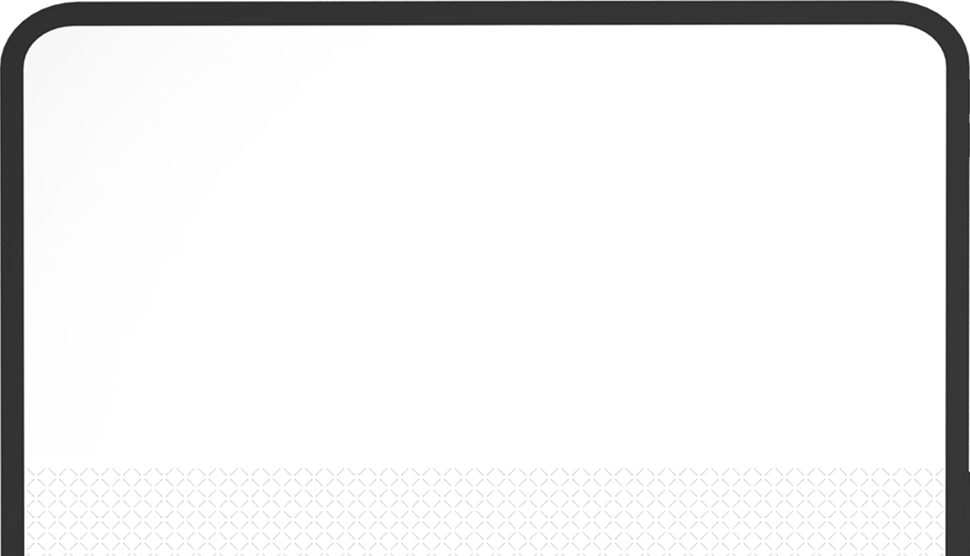 What would you expect from the receiver to make this a great call?
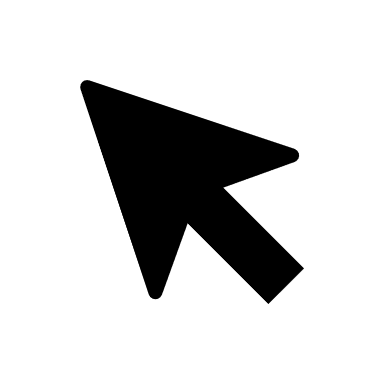 Choose your answers and select continue.
Answers quickly
Provides simple explanations
Listens attentively
Greets me well
Rushes the conversation
Understands my concerns
Simultaneously busy with other tasks
Provides suggestions
Smiles and uses friendly words
Treats me like an ordinary client
Interrupts me
Speaks in a low voice
<include graphic notes here>
Anything else you would expect?
Continue
G04-H-Scenario-With-Activity-004-SL
Topic 1 | Page 1
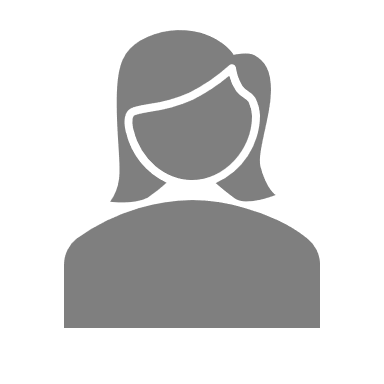 Reverse roles and reflect
<write voice over text here>
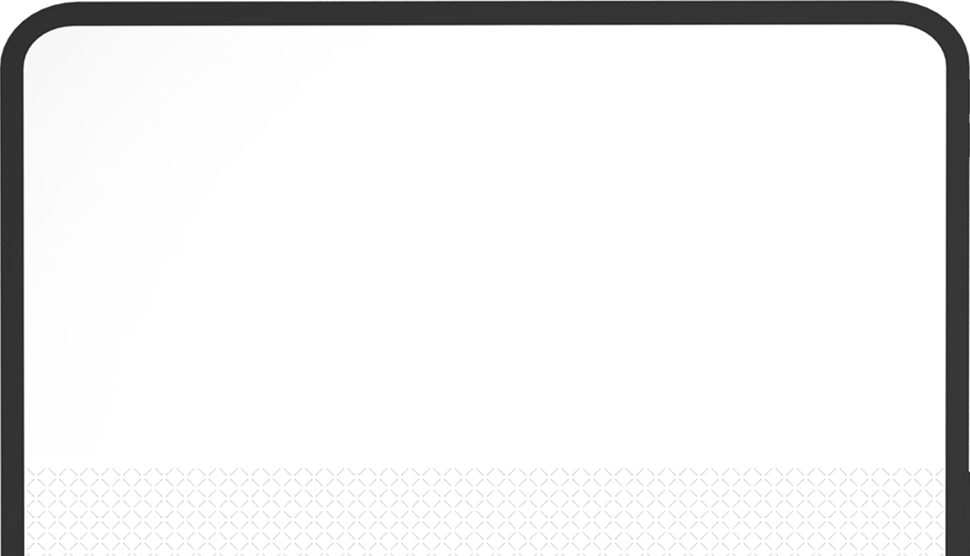 What would your patients expect from you on a call?
Type in your thoughts here….
<include graphic notes here>
Continue